Krajiny  jižní  Moravy  - 3 -
RNDr. Martin Culek, Ph.D.
Geografický ústav  Př. fak. MU
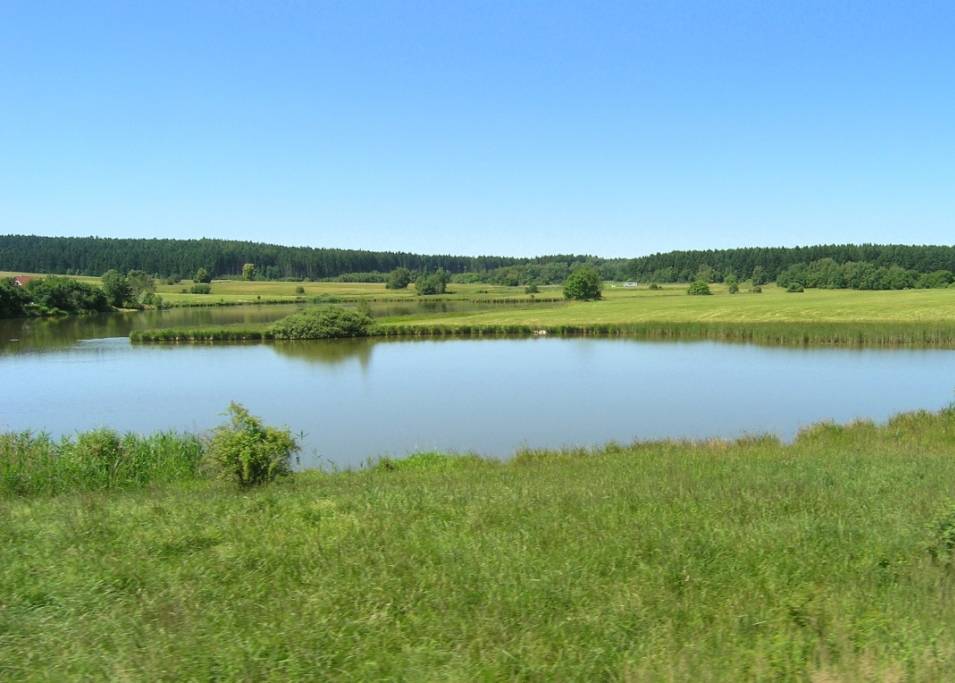 Velkomeziříčský bioregion (1.50)
 -  vynecháme 
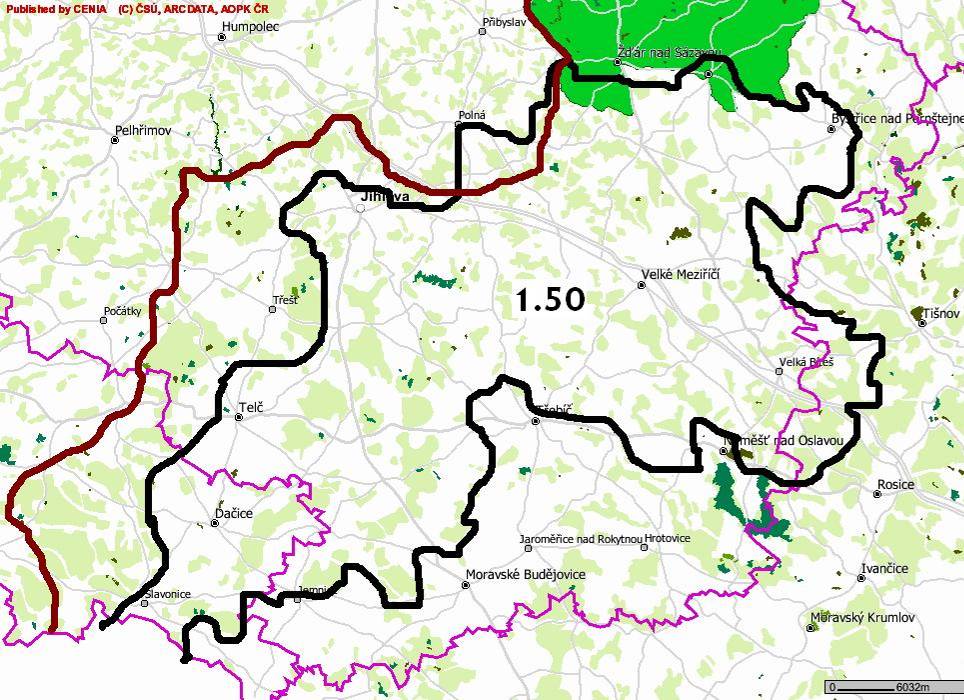 Charakteristiky Velkomeziříčského bioregionu_1
Poloha:
Důvod vymezení: 
Plocha: 2542 km2
Vegetační stupně:   3. –  5.
3. (3%), 4. (80%), 5. (17%)
A (65%), B (30%), Cs (1%), Ca (4%), D (0%)
N (81%), z (15% raš+), a (4%), o (0,1%).
Orná: 49%, TTP 12%, lesy 29%, vody 1,6%
KES 0,9
Velkomeziříčský bioregioncharakteristiky_2
Lesy – zastoupení dřevin v %:  
Sm 75,  Bo 13,   Jd 1,  Md 4 
Db 1,  Hb 1,  Bk 2,  Bř 2.
Podíl přirozených dřevin: 15%
VZCHÚ:   CHKO Žďárské vrchy (okraj)
Přírodní parky:  Třebíčsko, Údolí Balinky
MZCHÚ:  PR Mutenská obora, PR U Trojáku, PR Údolí Brtnice, PP Ptáčovský kopeček (koniklec), PP Náměšťská obora.
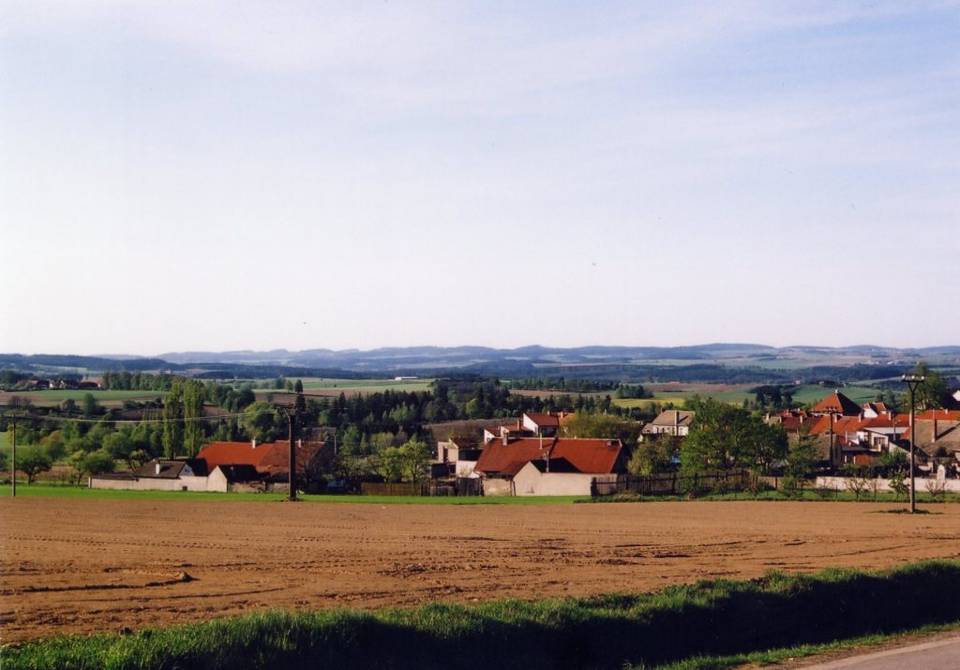 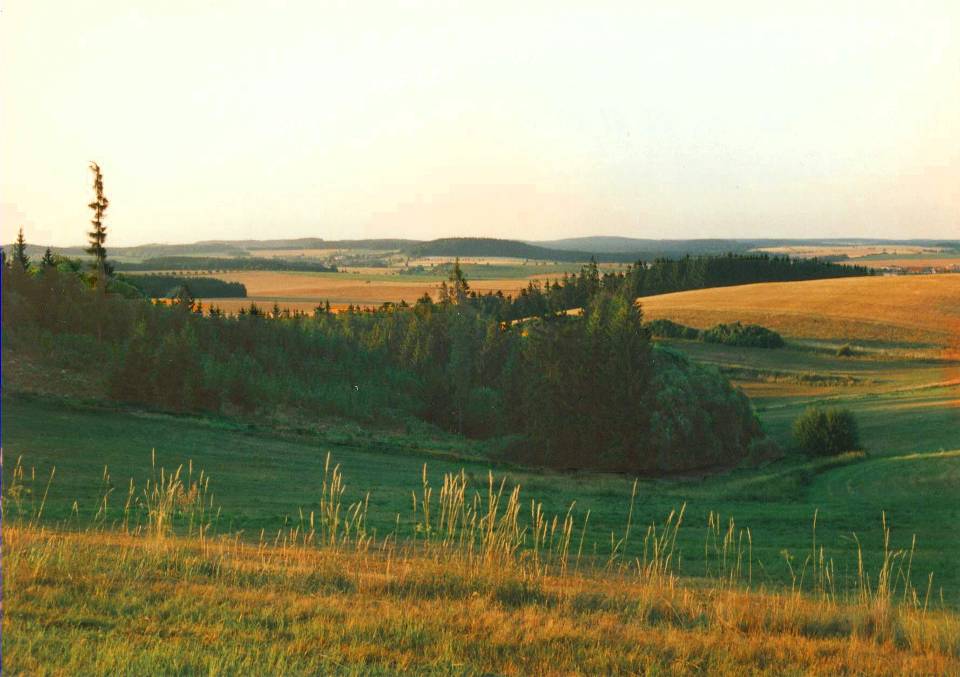 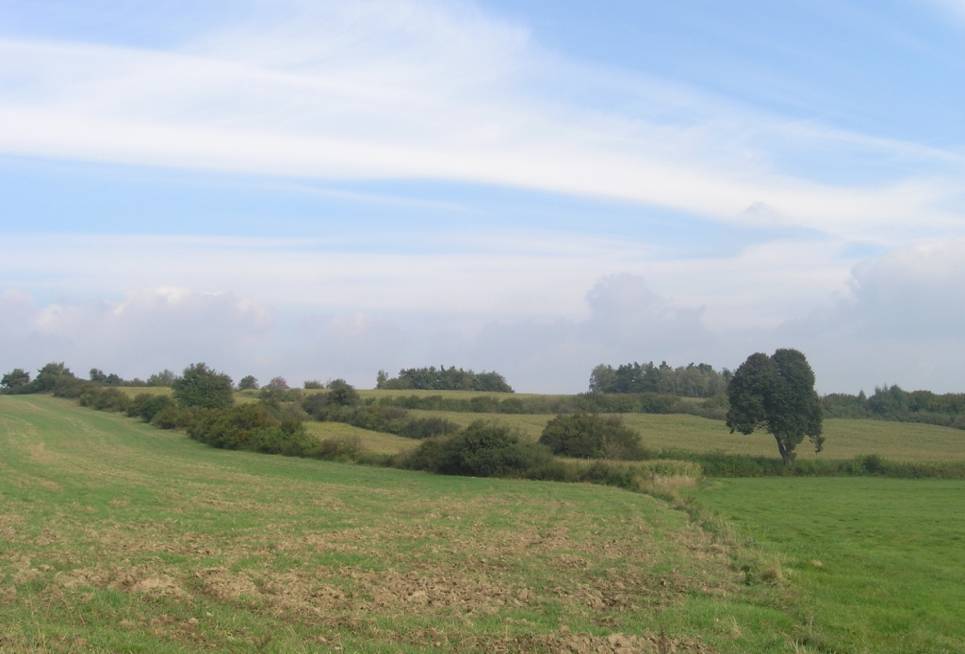 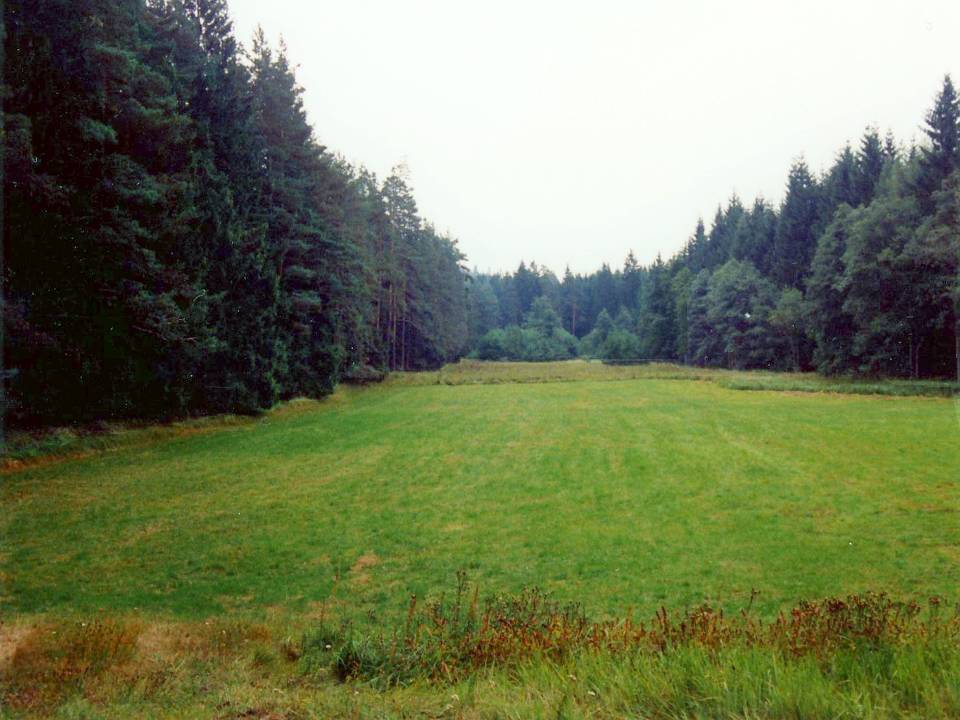 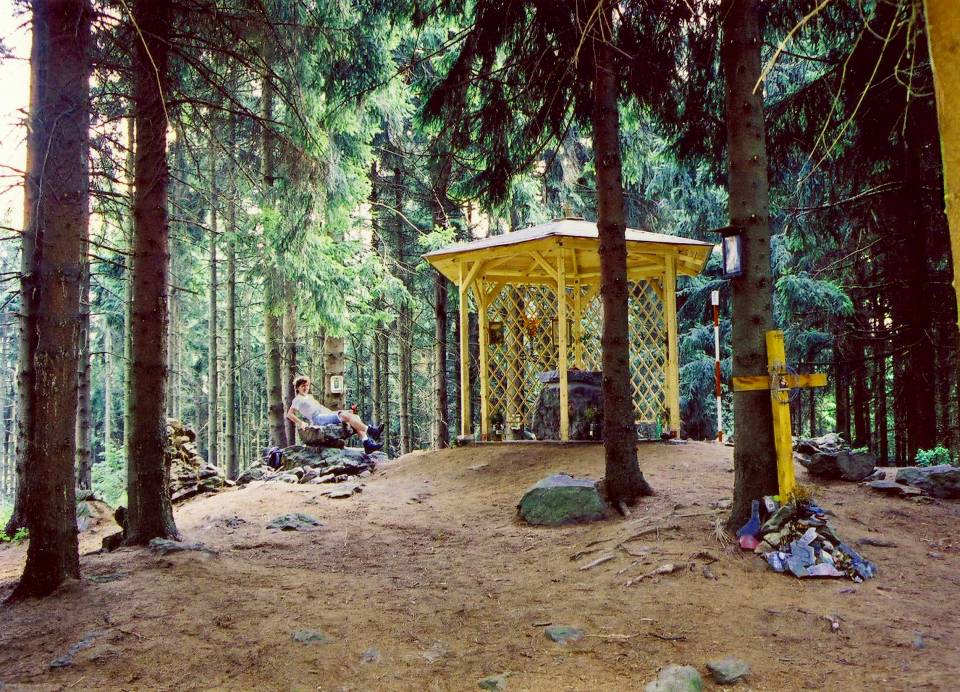 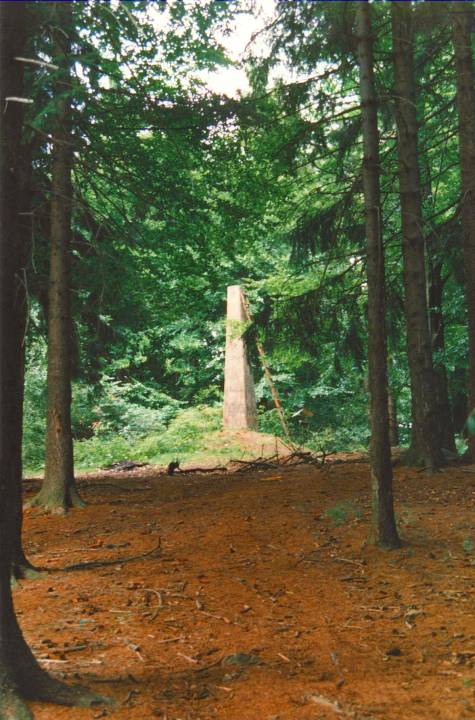 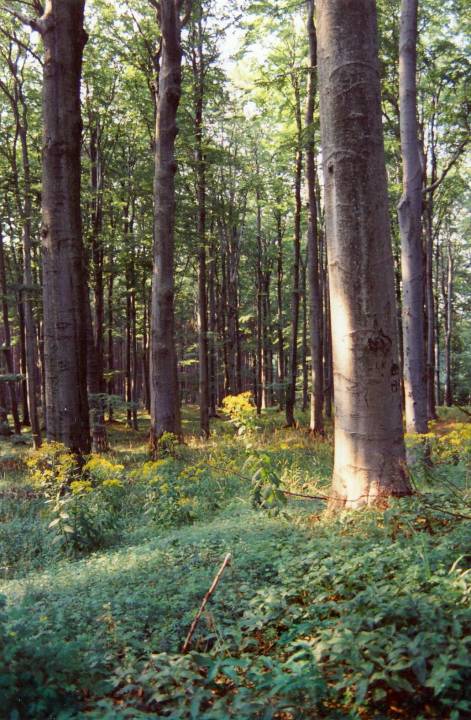 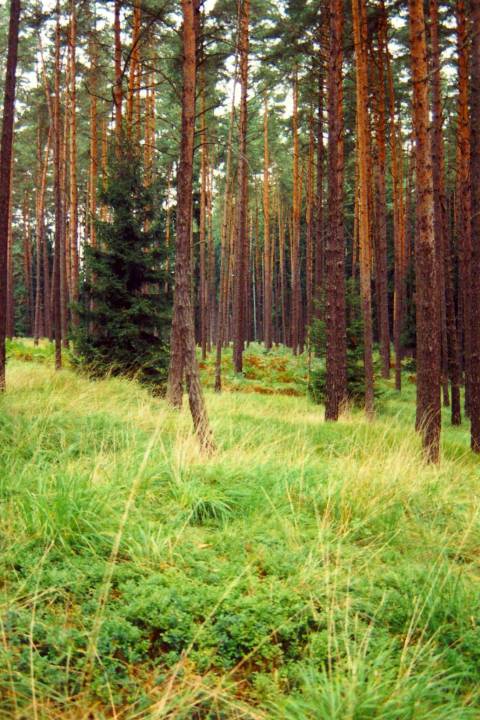 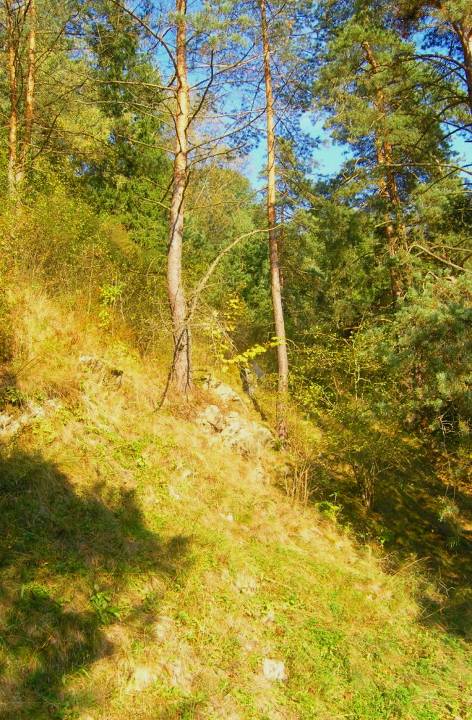 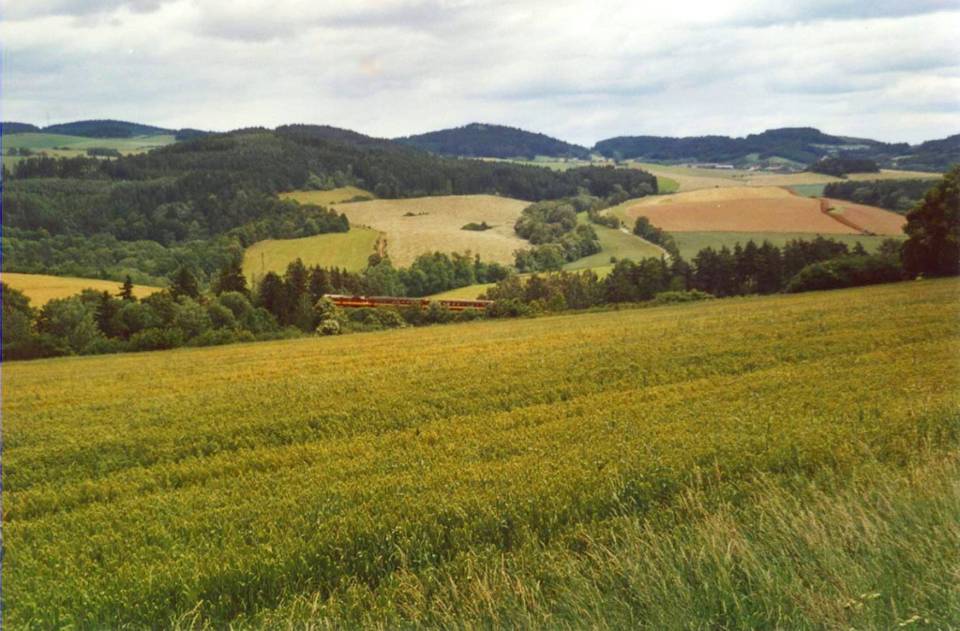 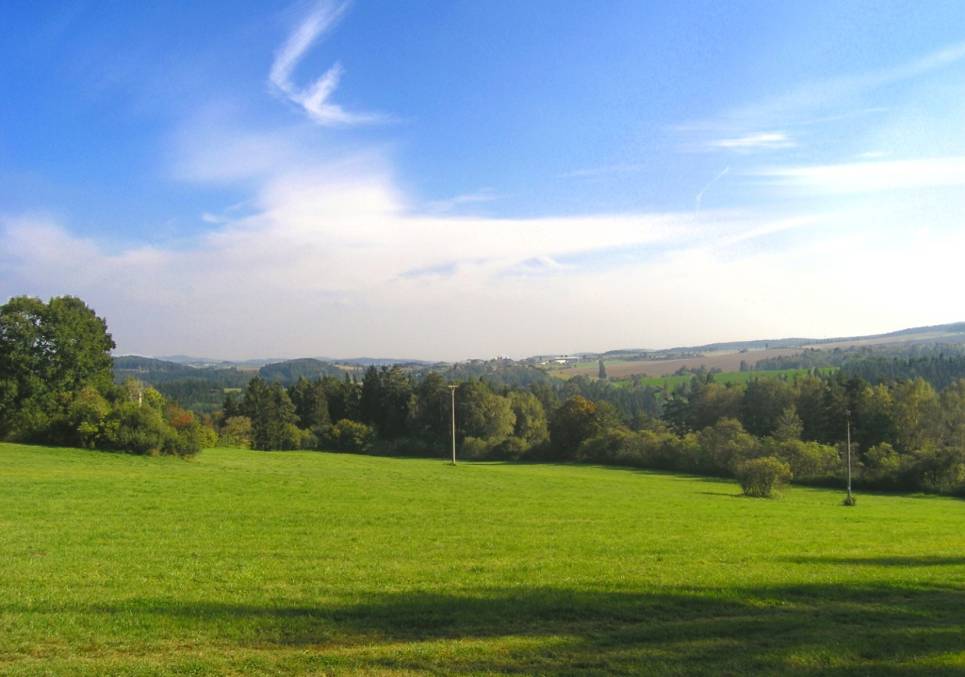 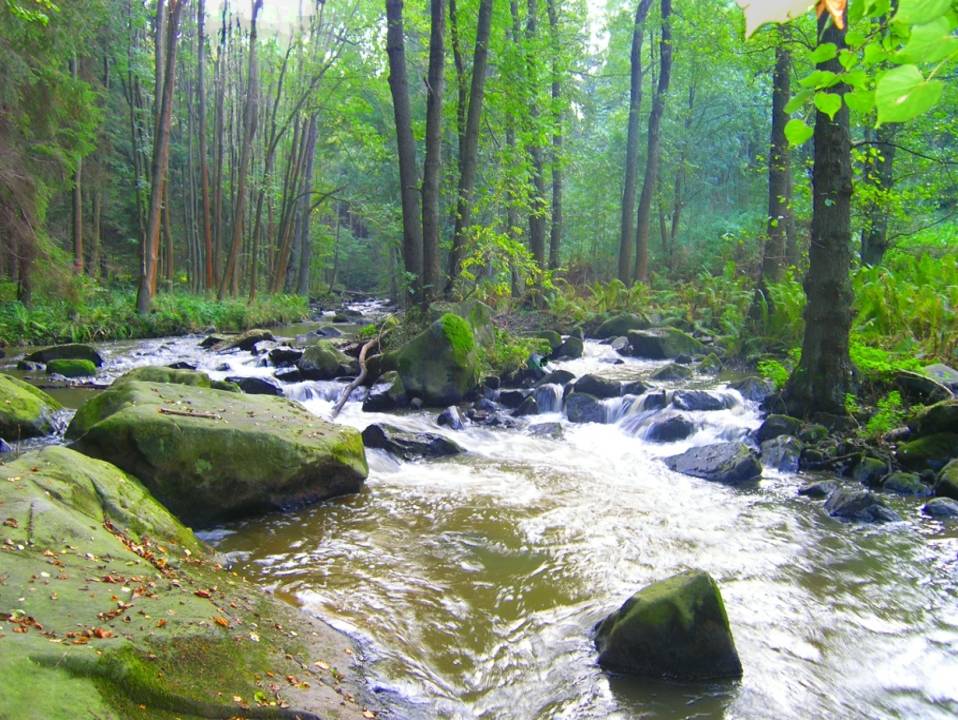 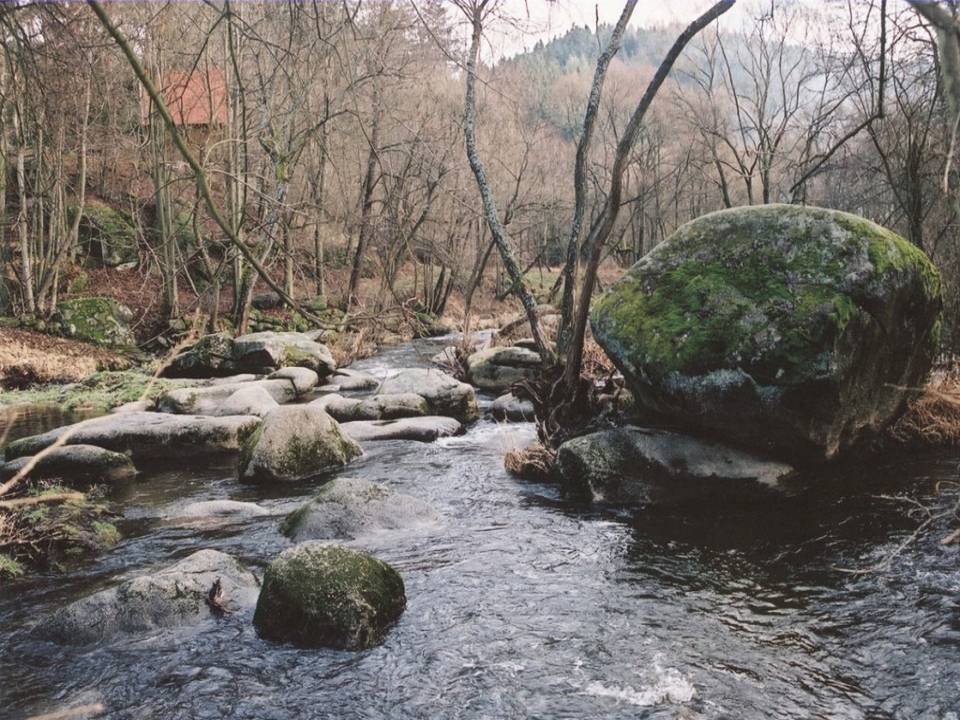 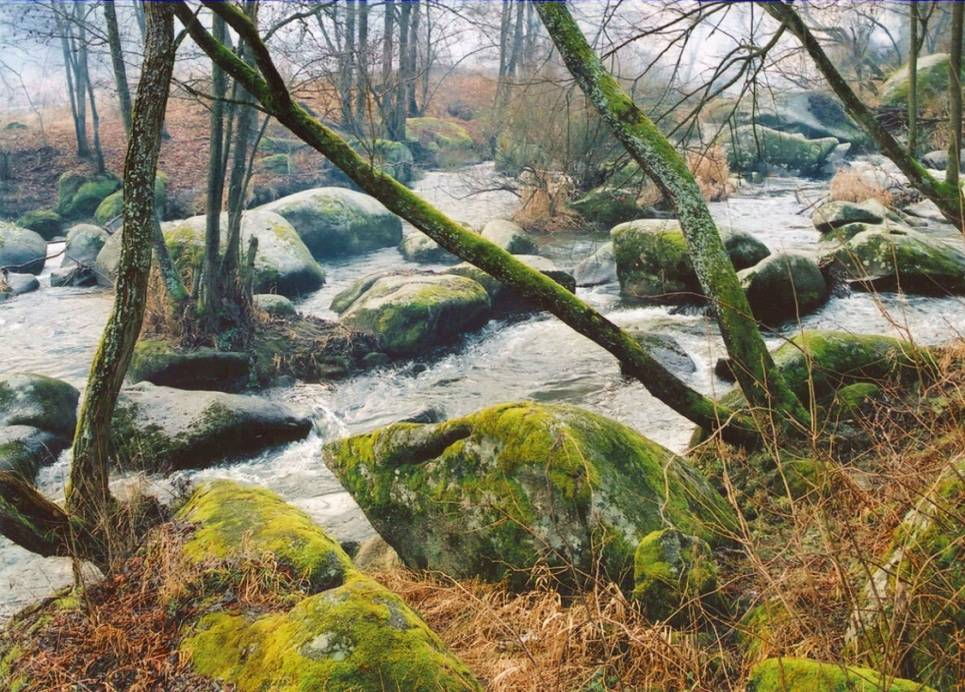 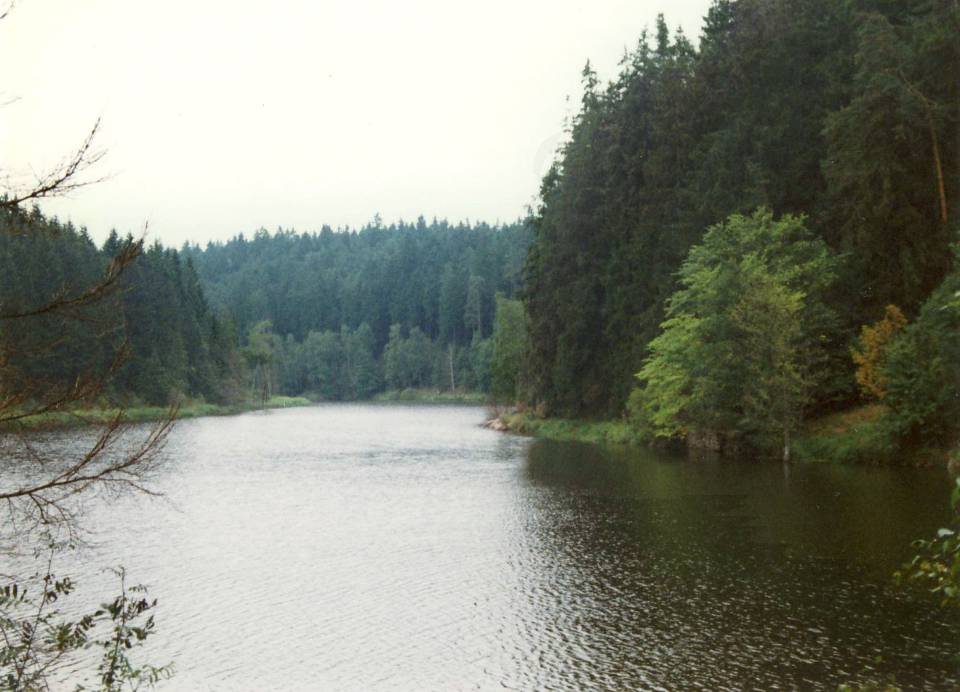 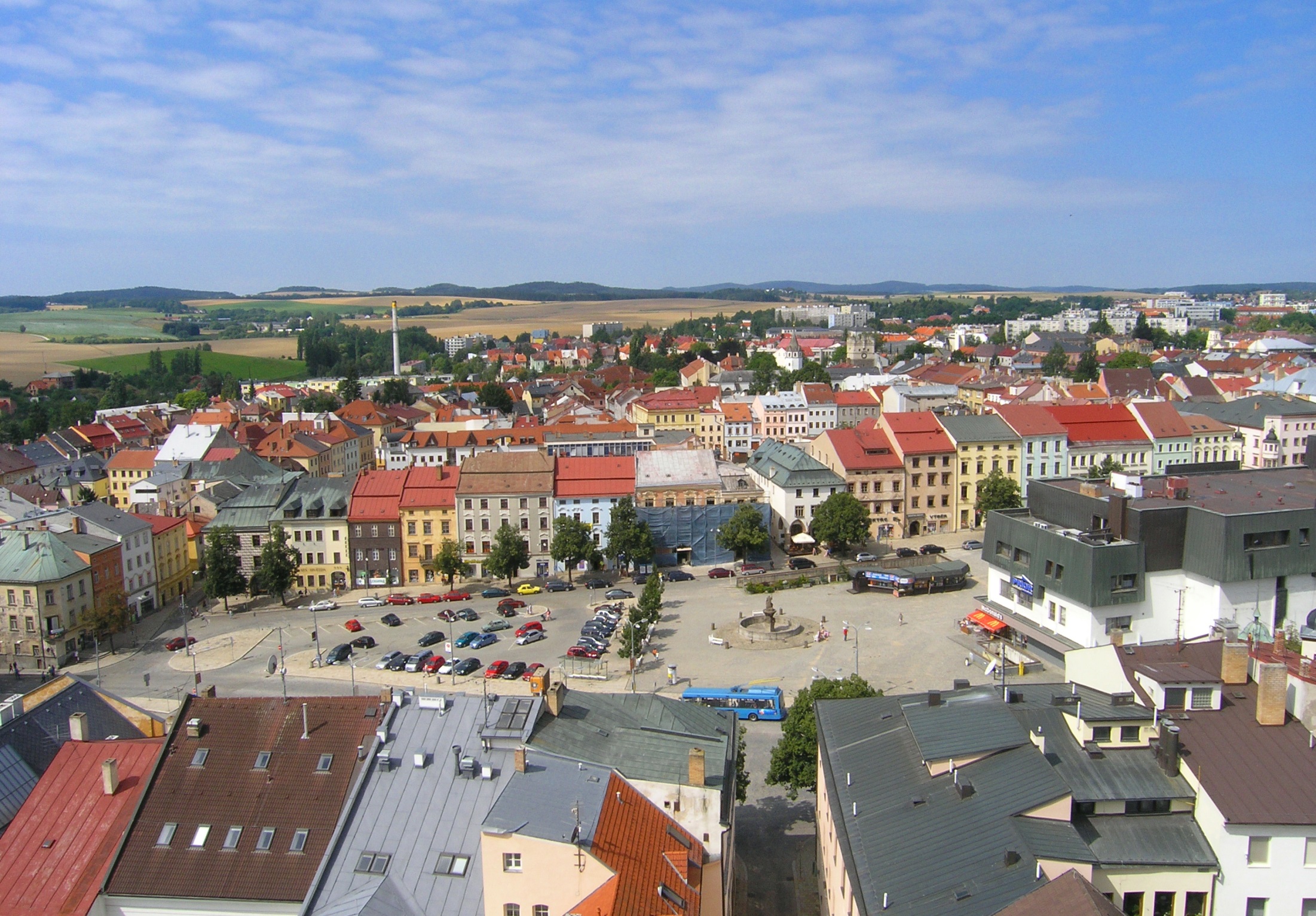 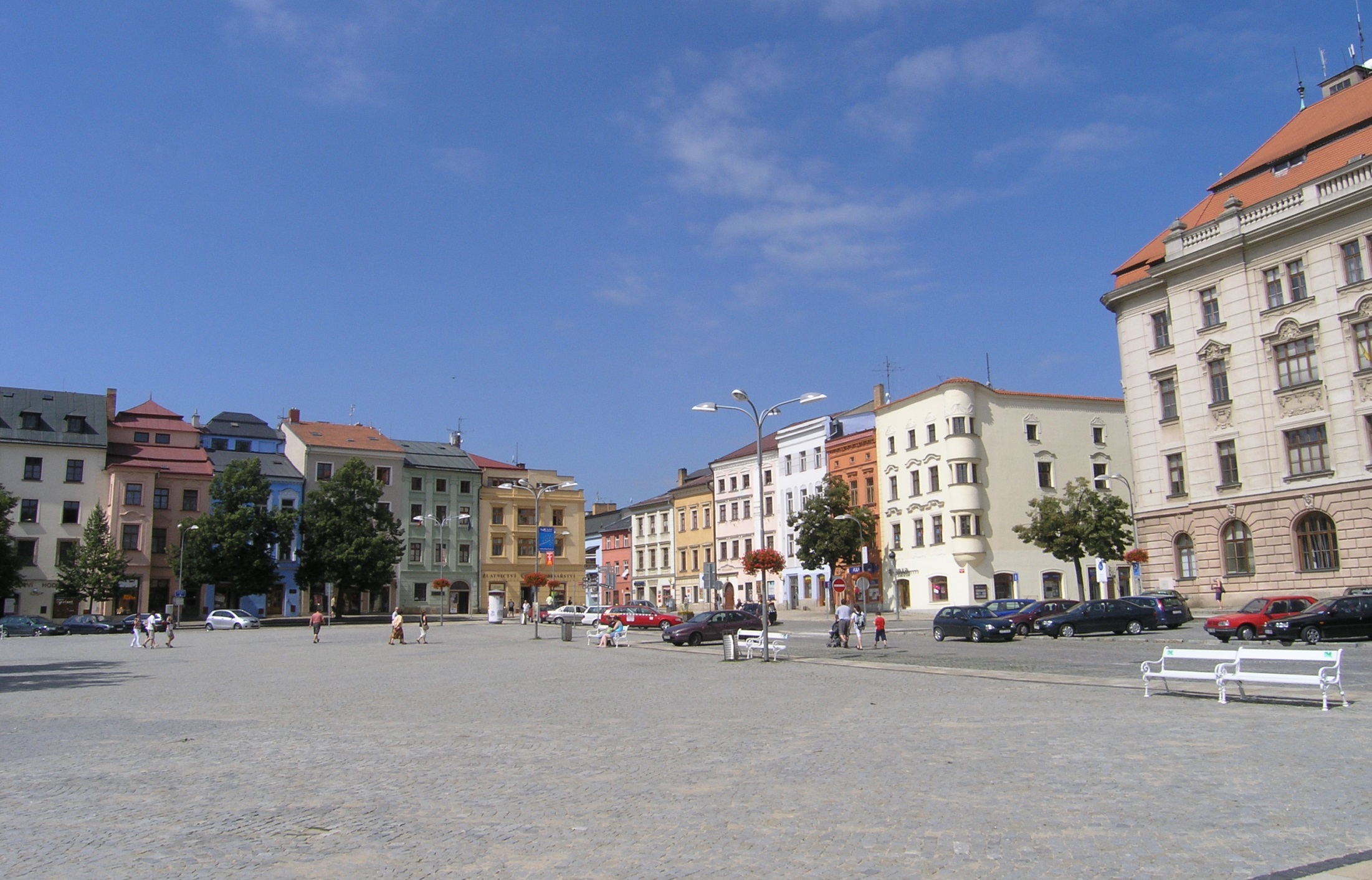 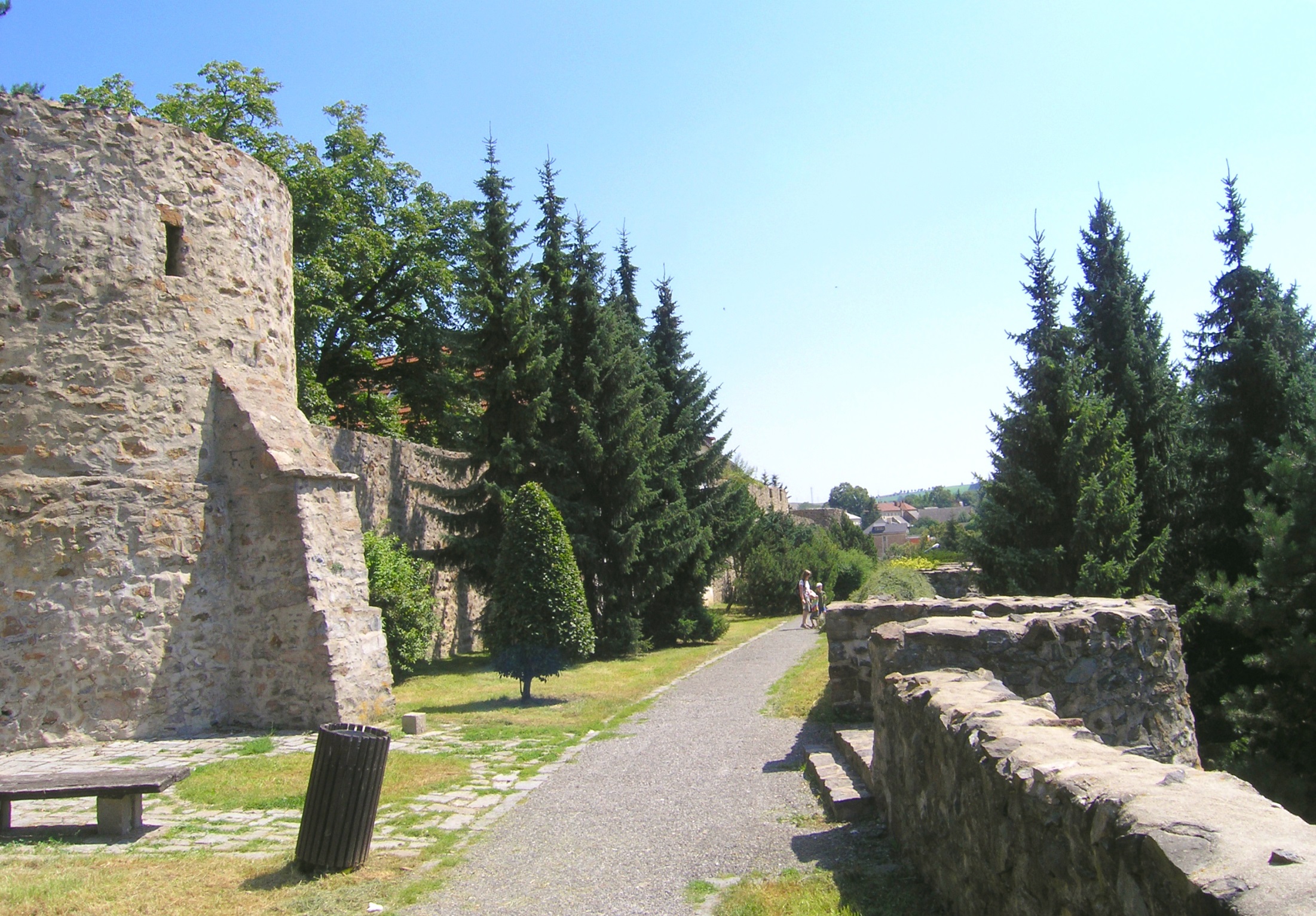 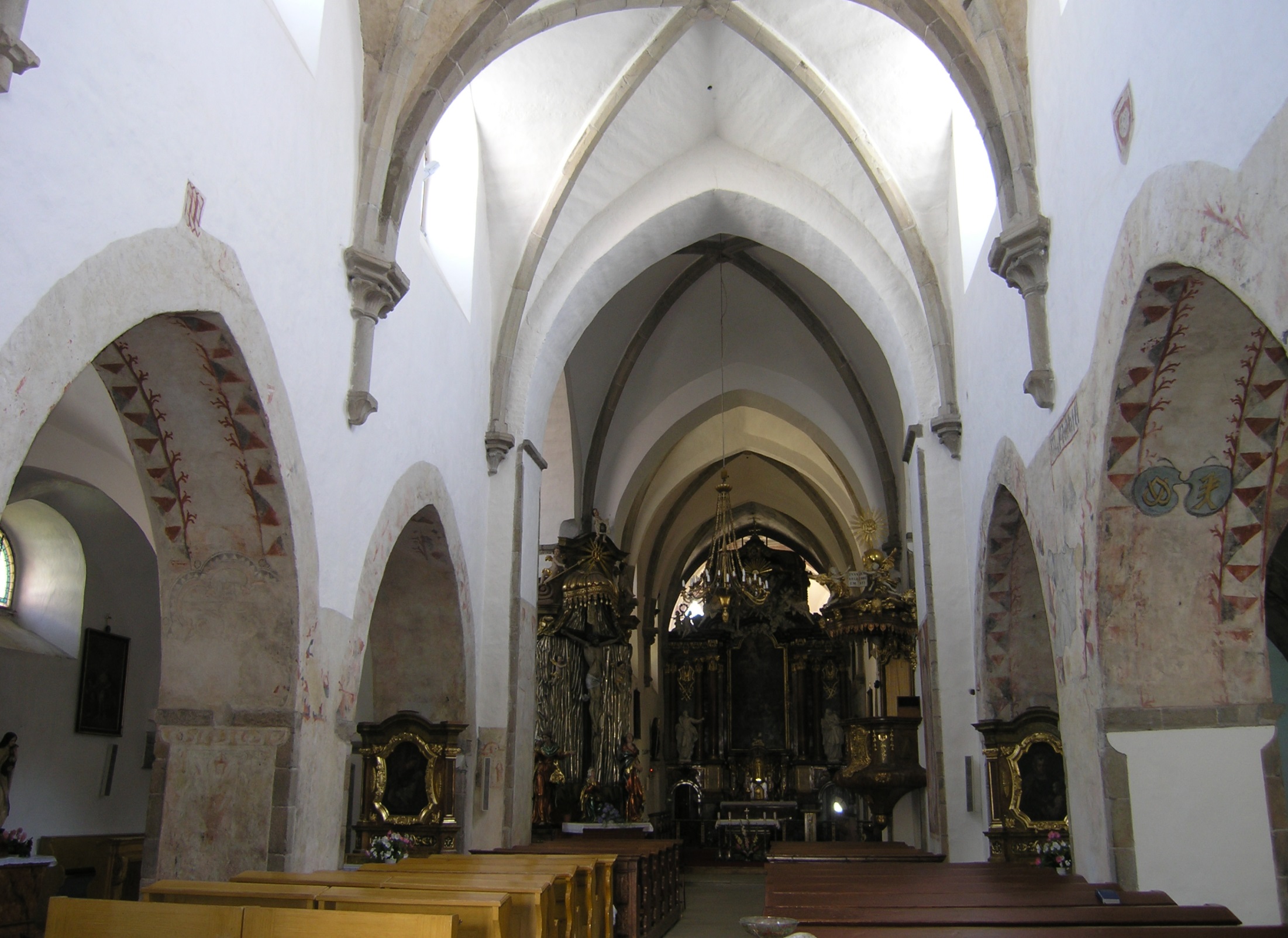 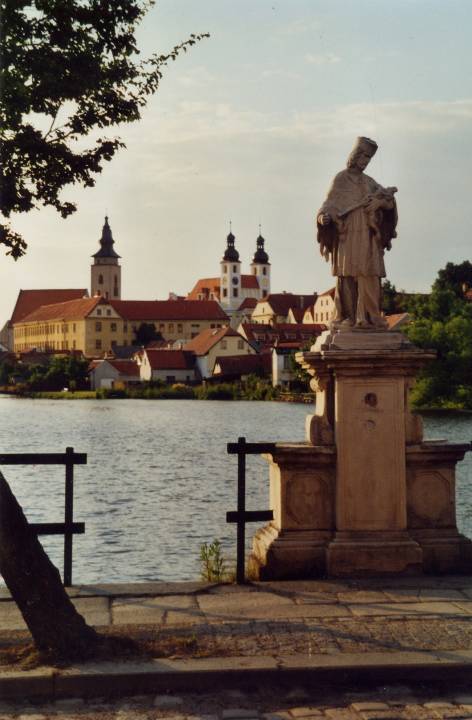 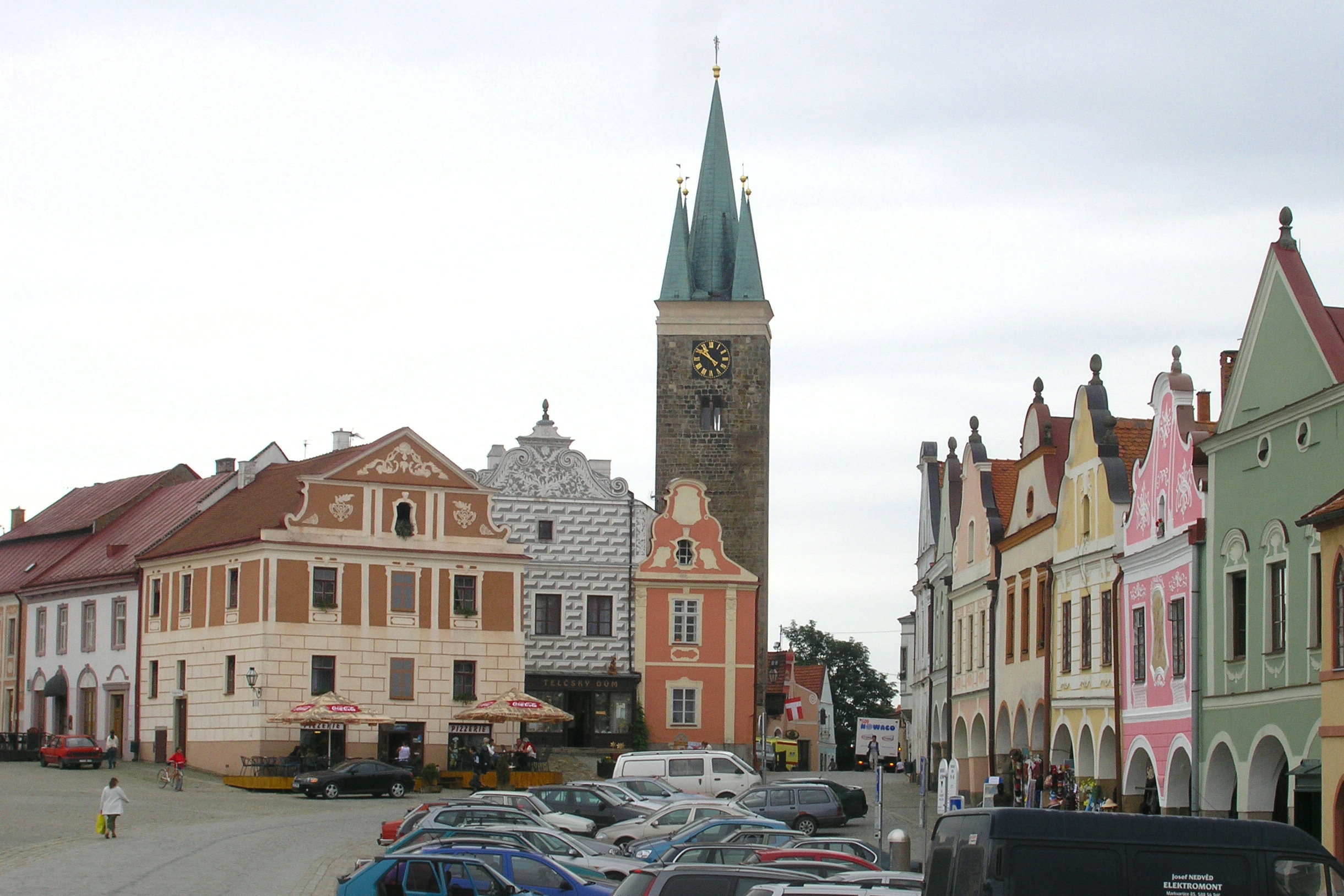 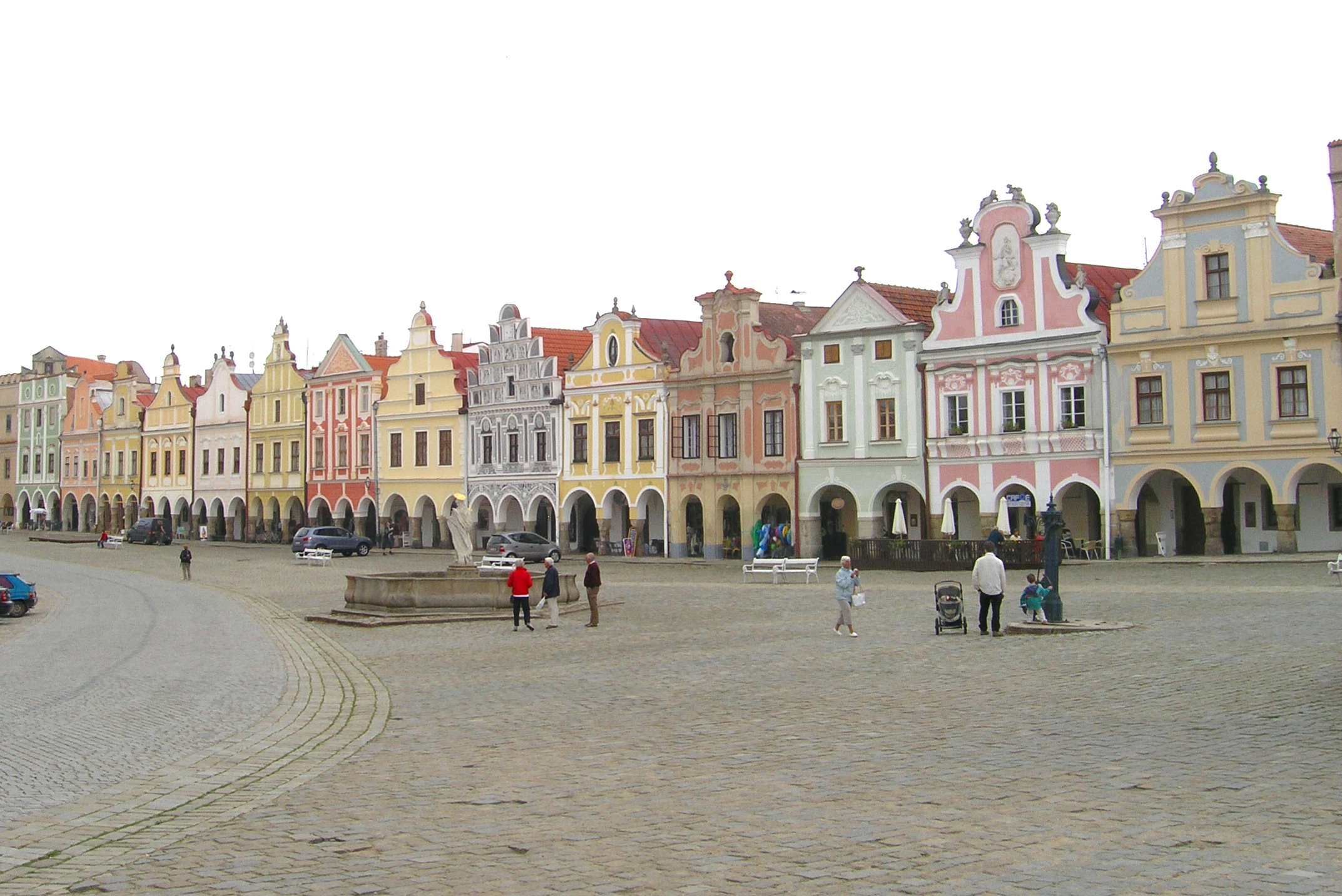 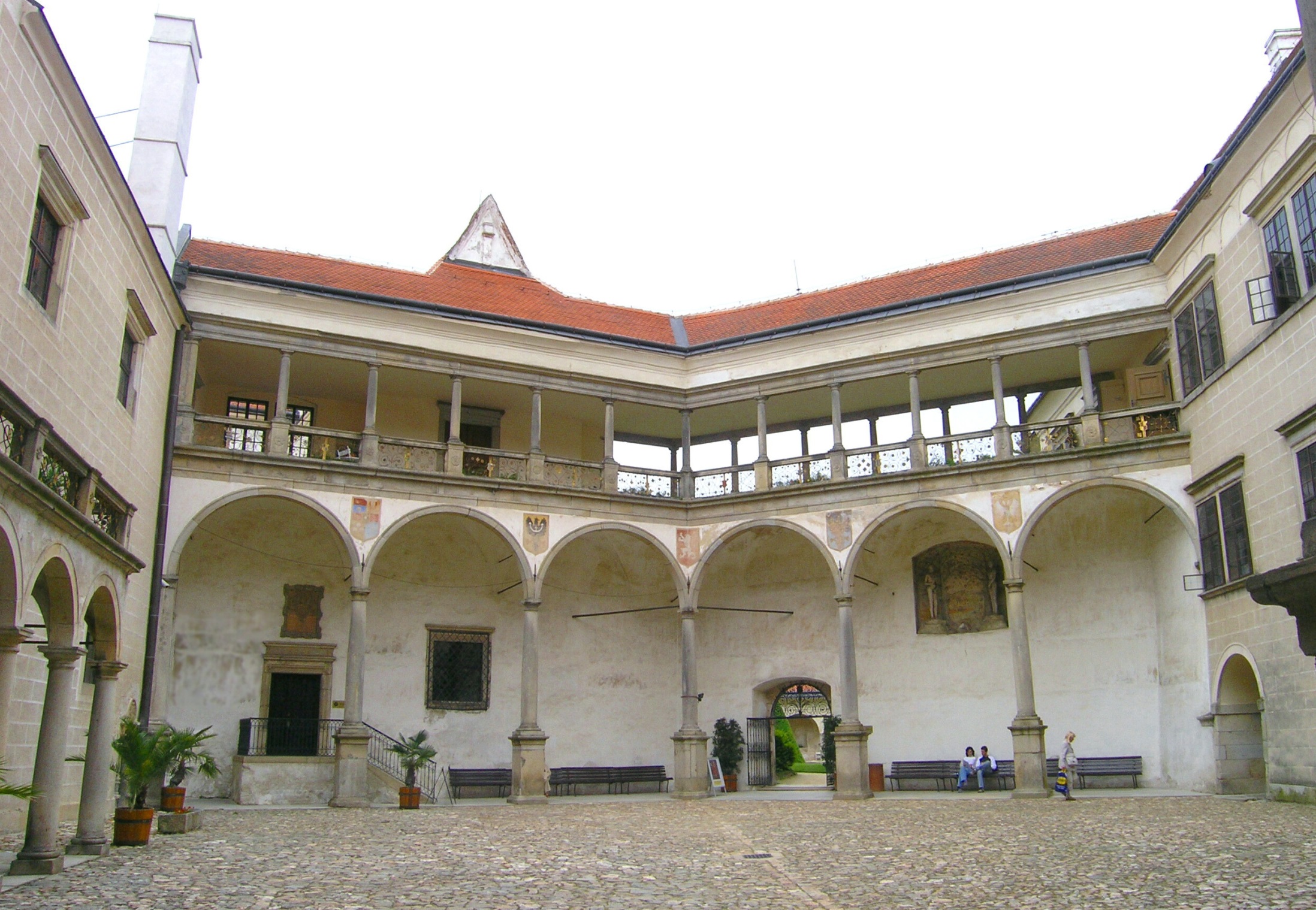 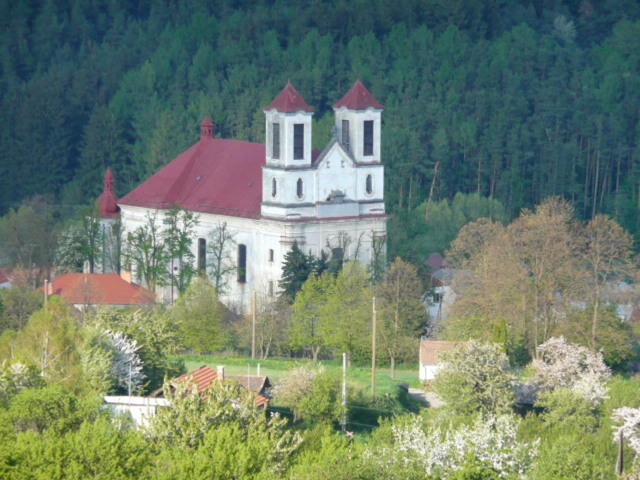 PŘIBYSLAVICE
Foto:Kubikula, Panoramio, Google Earth
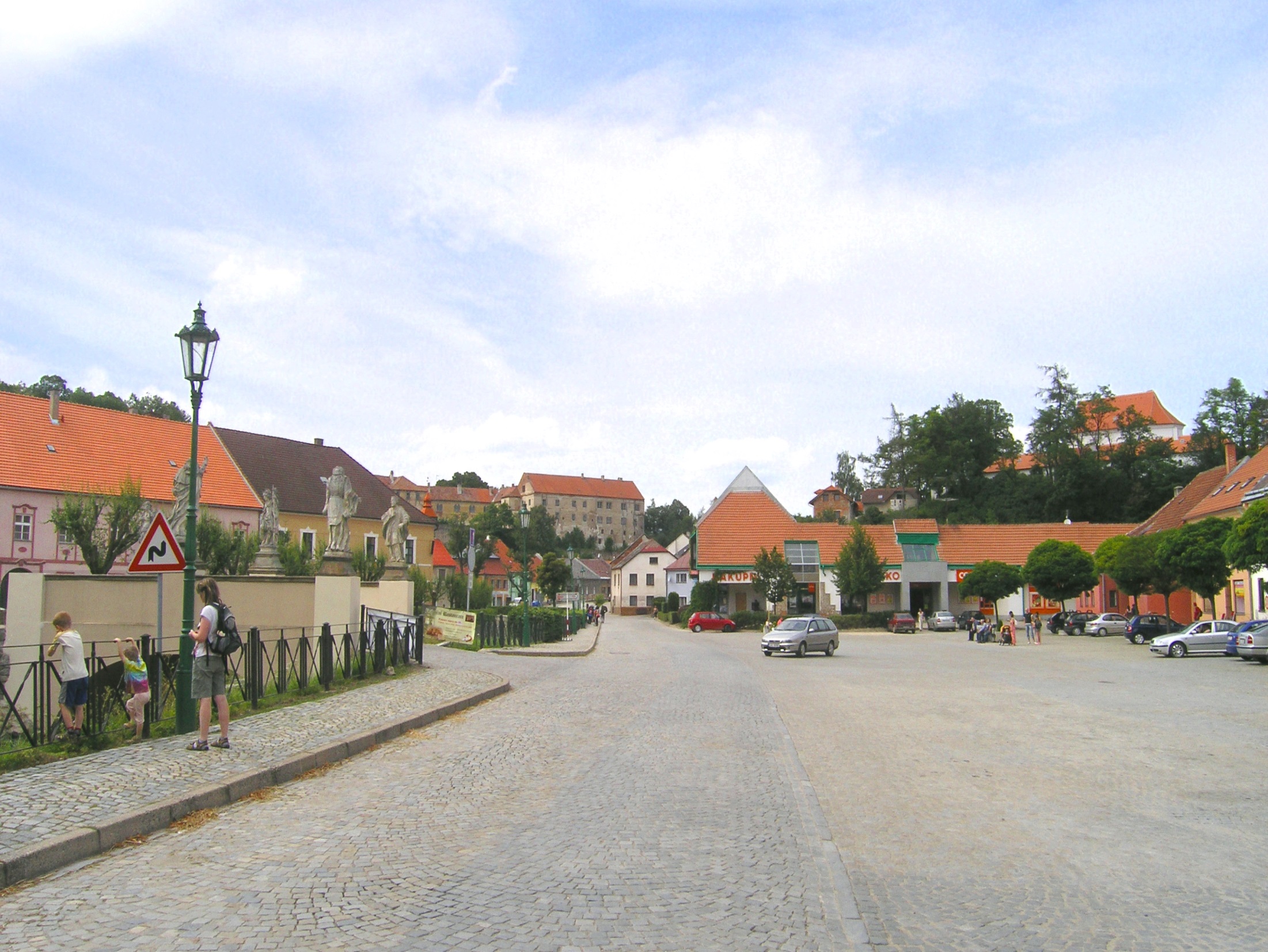 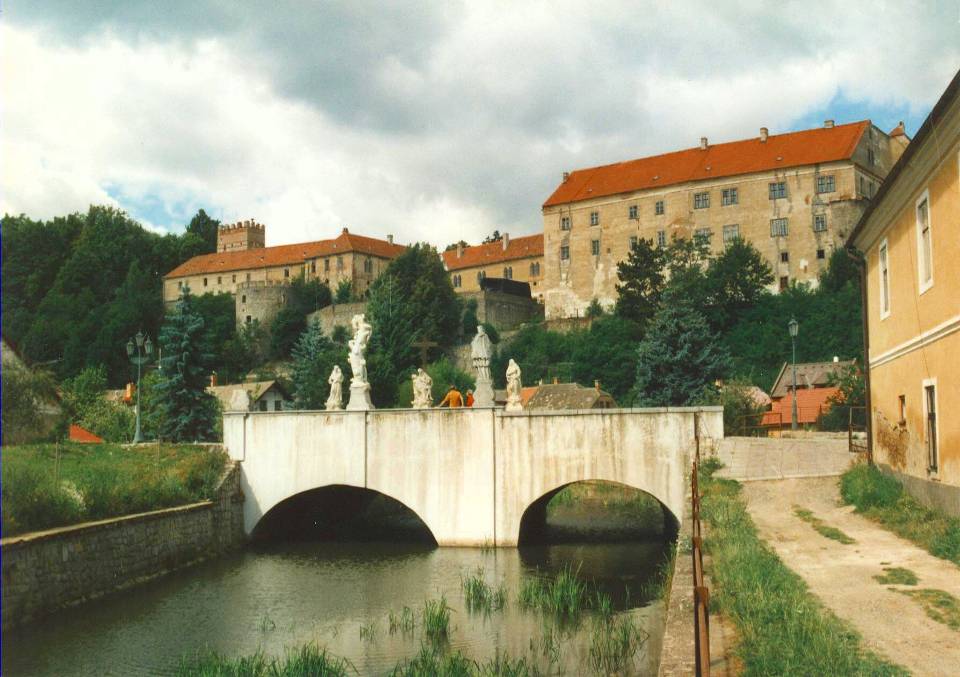 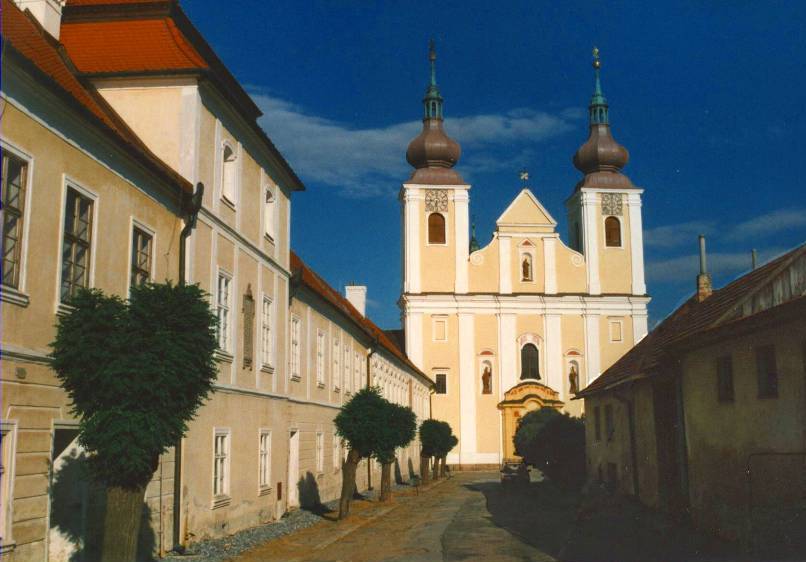 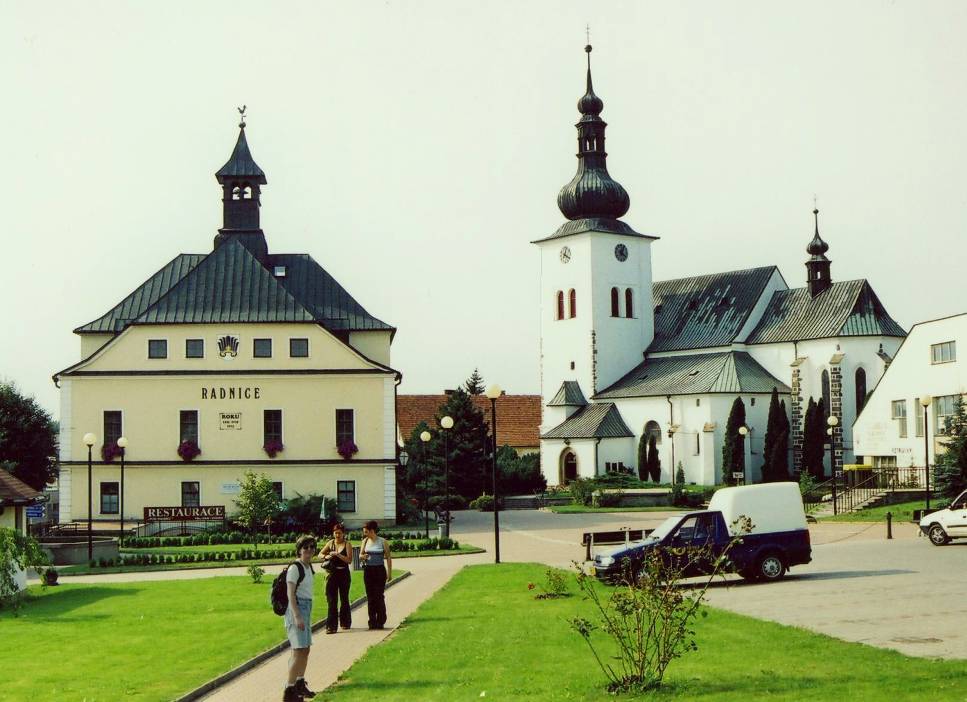 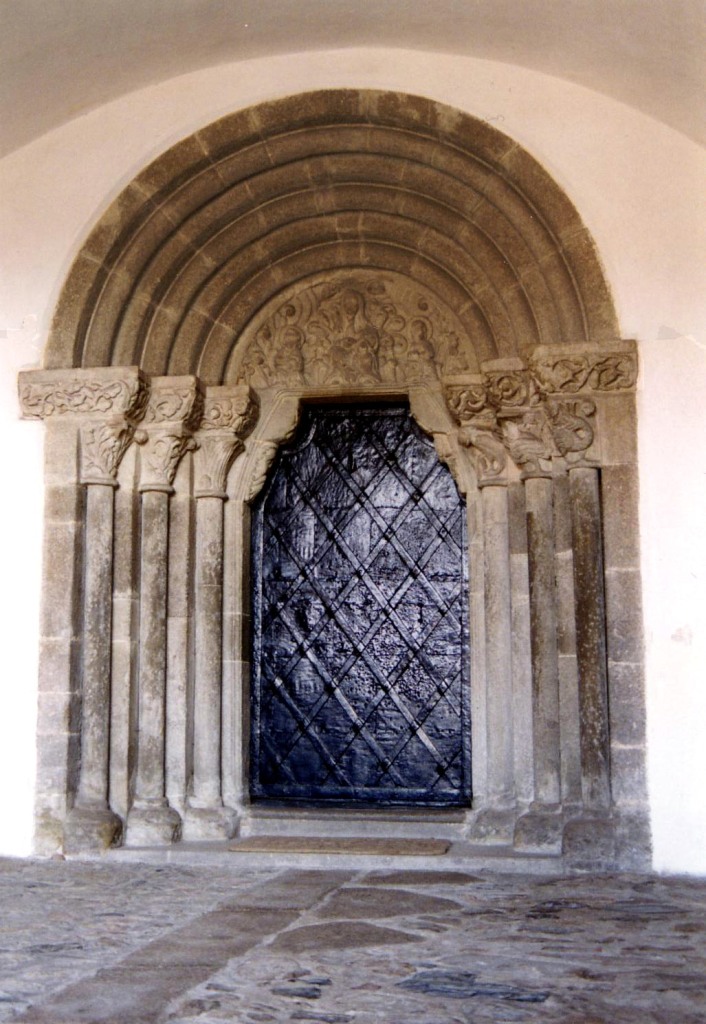 Měřín
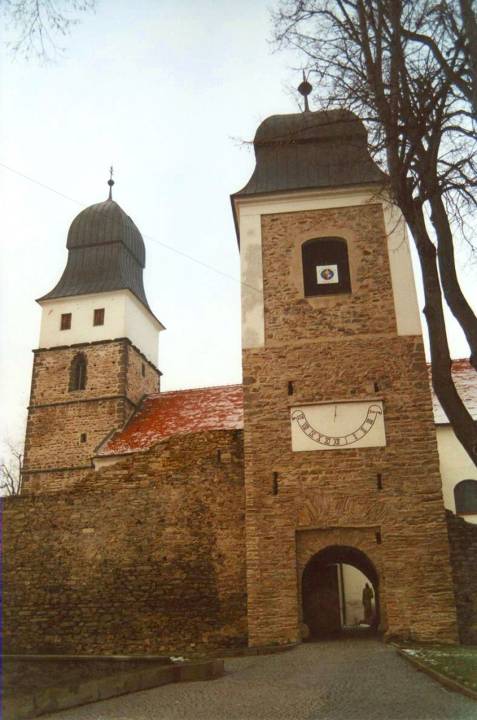 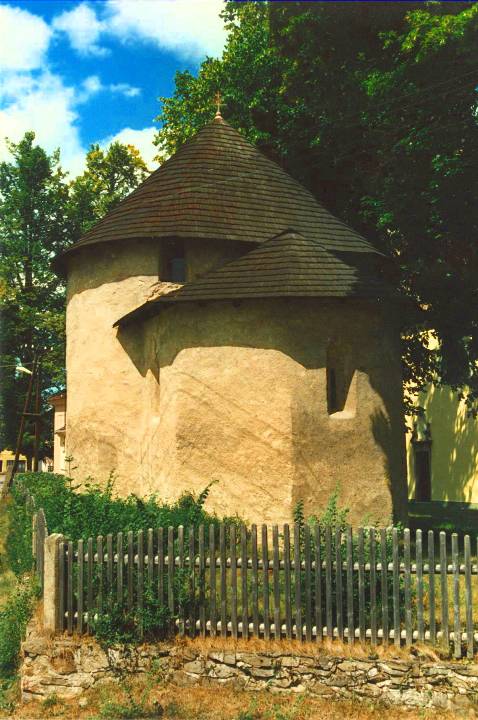 Velká Bíteš
Rančířov_románský karner
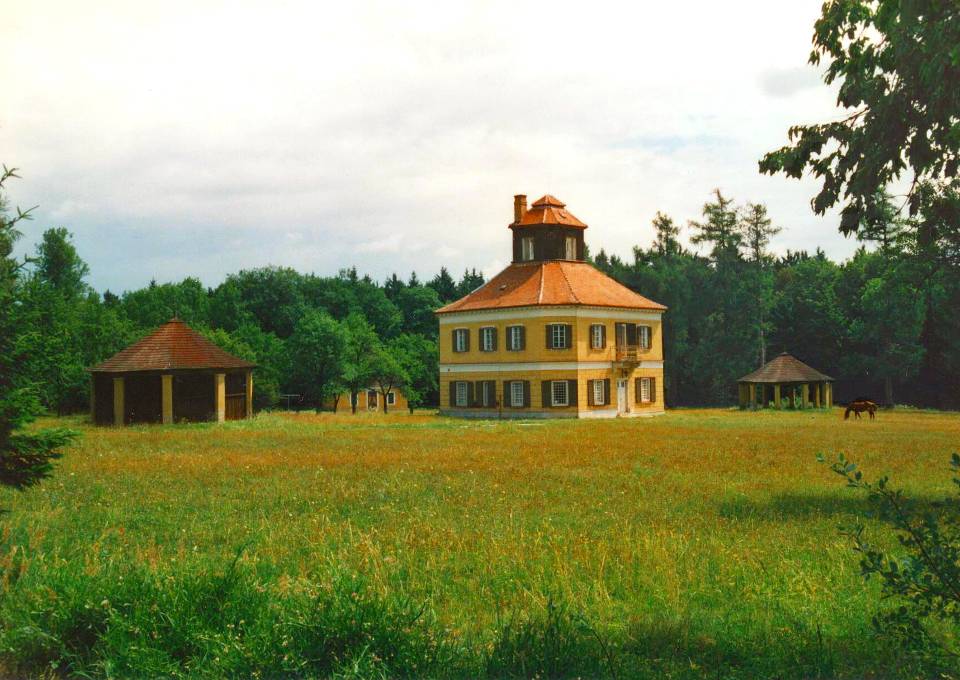 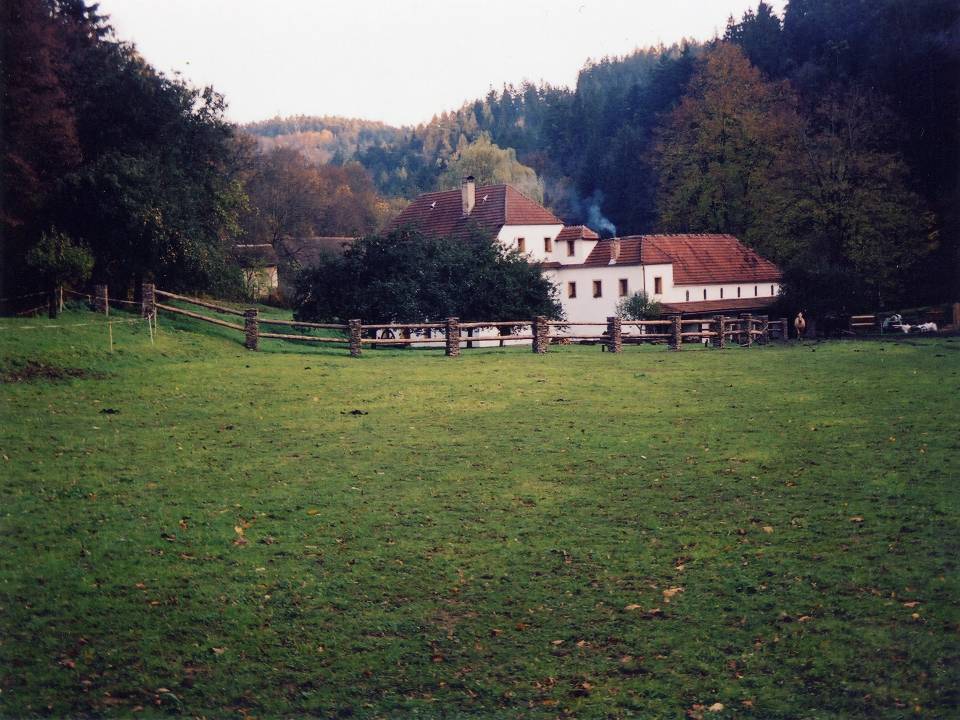 Fini 1.50
Velkomeziříčský bioregioncharakteristiky_3
Geologicko-geomorf. pozoruhodnosti:
Třebíčský masiv – čím? 
údolí Oslavy (Nesměřské) 
údolí Brtnice 
jihlavské stříbrné doly
hadcový masiv u Horních Borů + doly na živec (růženín)
Velkomeziříčský bioregioncharakteristiky_4a
Biologicky  zajímavé  lokality:
rašelinné louky a výskyt alpských druhů rostlin v záp. části, pahorky s konikleci 
Zajímavé  stavby:
Telč (UNESCO), Slavonice – renes. maloměsto s podzemím, Jihlava – ranná gotika, Velké Meziříčí – románský hrad (pak zámek), Měřín – román. bazilika,  Brtnice – město a hrad, Klášter v Nové Říši, most přes Oslavu
Velkomeziříčský bioregioncharakteristiky_4b
Negativa: 
Dálnice D1
Těžba uranu v okolí Dolní Rožínky
Zarůstání krajin balvanů
Opuštěnost – málo služeb
Environmentální  kauzy:
D1, uranové doly
větrné elektrárny